12
(6 + 9) : 3 =
5
(60 + 12) : 6 =
(40 + 10) : 2 =
25
(40 + 6) : 2 =
23
Математический диктант.
1). Найдите произведения чисел 11 и 4.
2). Делимое 60, делитель 6. Найдите частное.
3). Число 72 уменьшите в 9 раз.
4). Во сколько раз 80 больше 10?
5). Разность 38 и 27 умножьте на 8.
6). Сумму чисел 63 и 9 разделите на 8.
Найдите значения выражений.
3
5
9
10
?
Смогли ли вы выполнить задание полностью? Чем отличается
 выражение  75 : 5 от остальных?
Сформулируйте основной вопрос урока.
Какое свойство деления использовали мальчики?
Есть ли ещё способ представить число 75 в виде суммы 
слагаемых,  каждое из которых делится на 5?
Да.
Сформулируйте ответ на основной вопрос урока.
Сформулируйте тему урока.
Чему мы должны научиться на уроке?
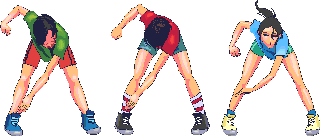 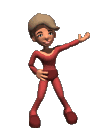 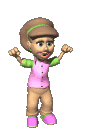 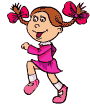 Стр. 48 № 3. Представьте  делимое в виде суммы 
несколькими способами. Сделайте проверку  
умножением.
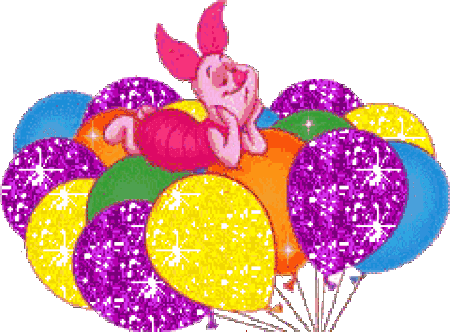 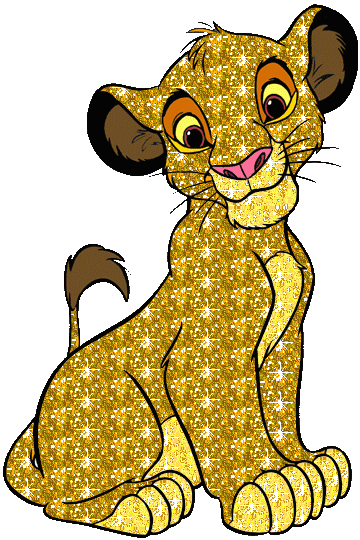 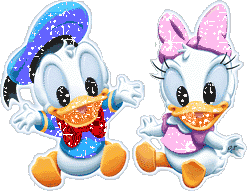